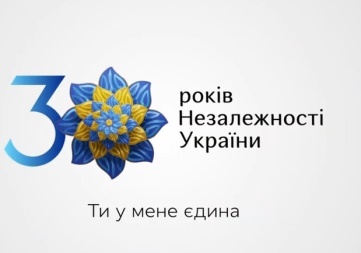 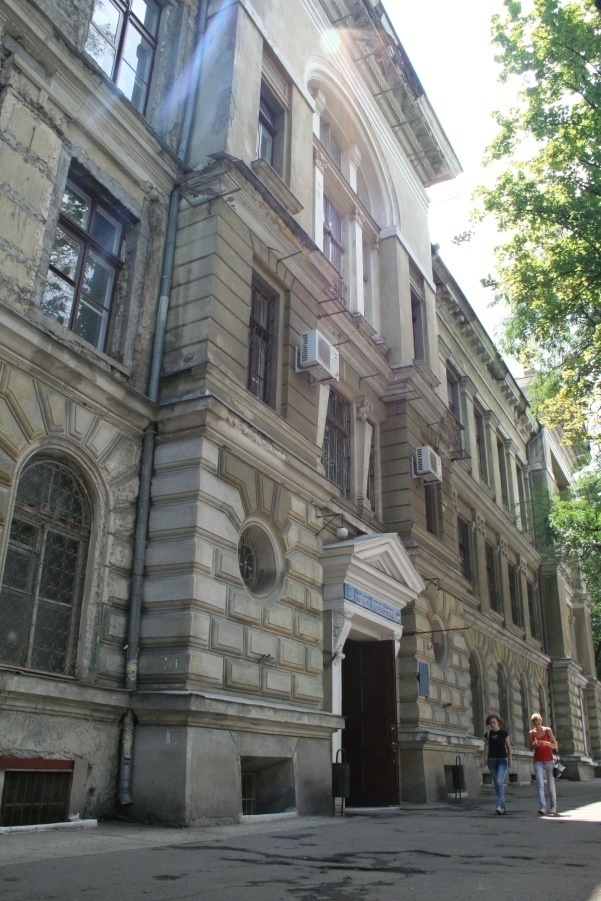 Наукова бібліотека Одеського національного університету імені І. І. Мечникова

ДО 30-РІЧЧЯ НЕЗАЛЕЖНОСТІ УКРАЇНИ
П Р Е Д С Т А В Л Я Є
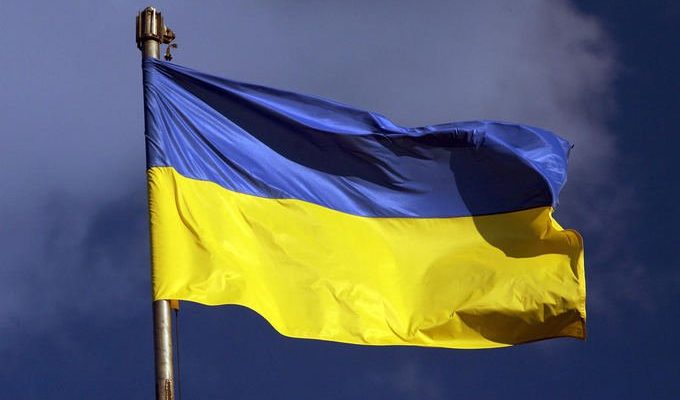 бібліотечний 
фото-челендж 
«Символ нації - державний прапор»
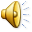 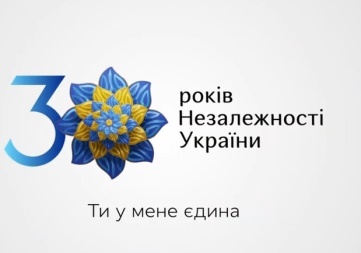 Відділ комплектування фондів
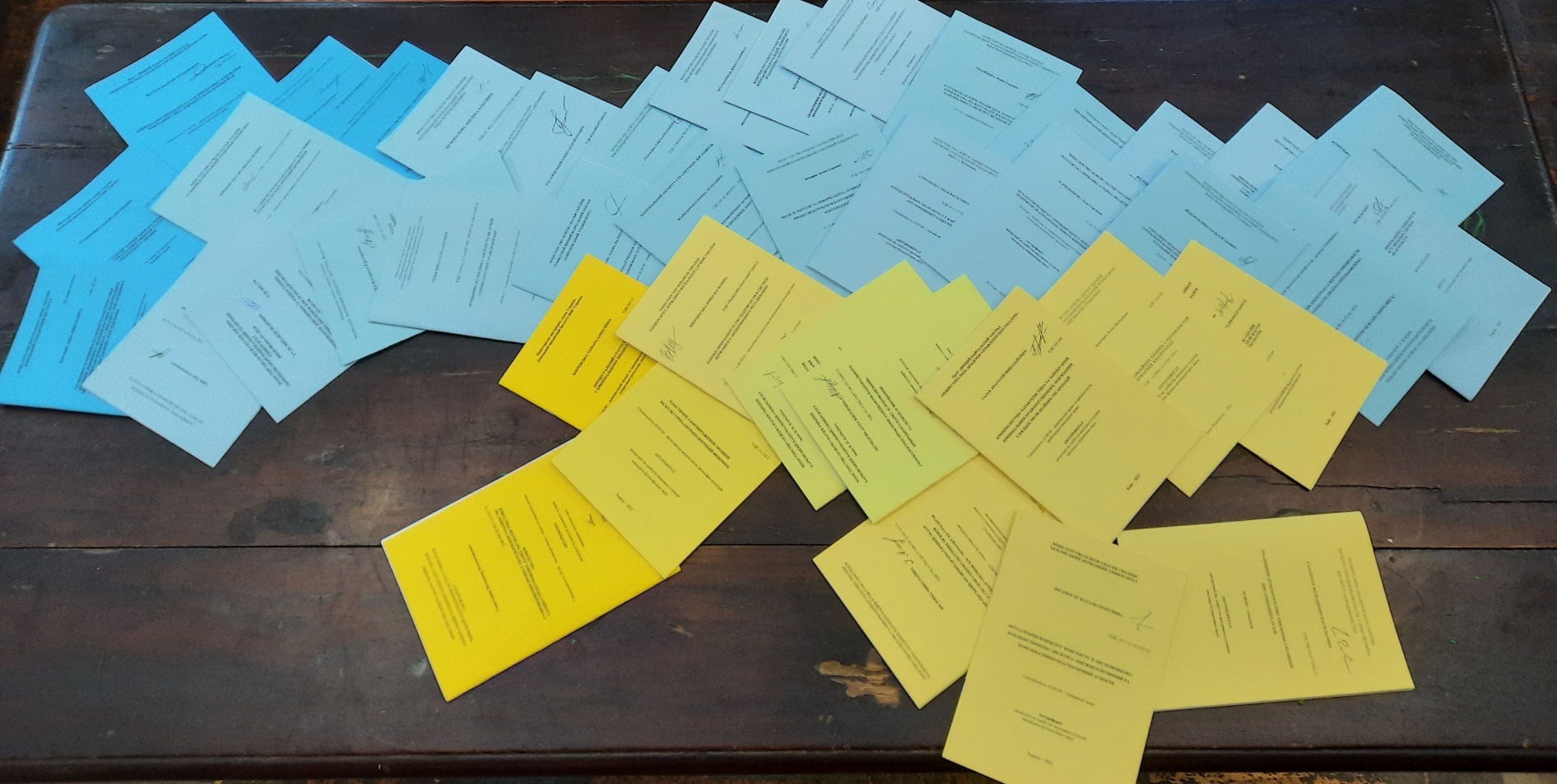 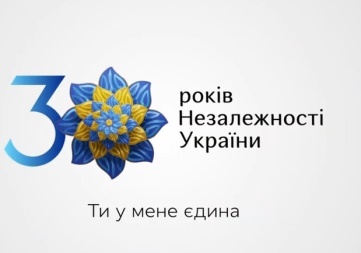 Відділ інформаційно-аналітичного моніторингу
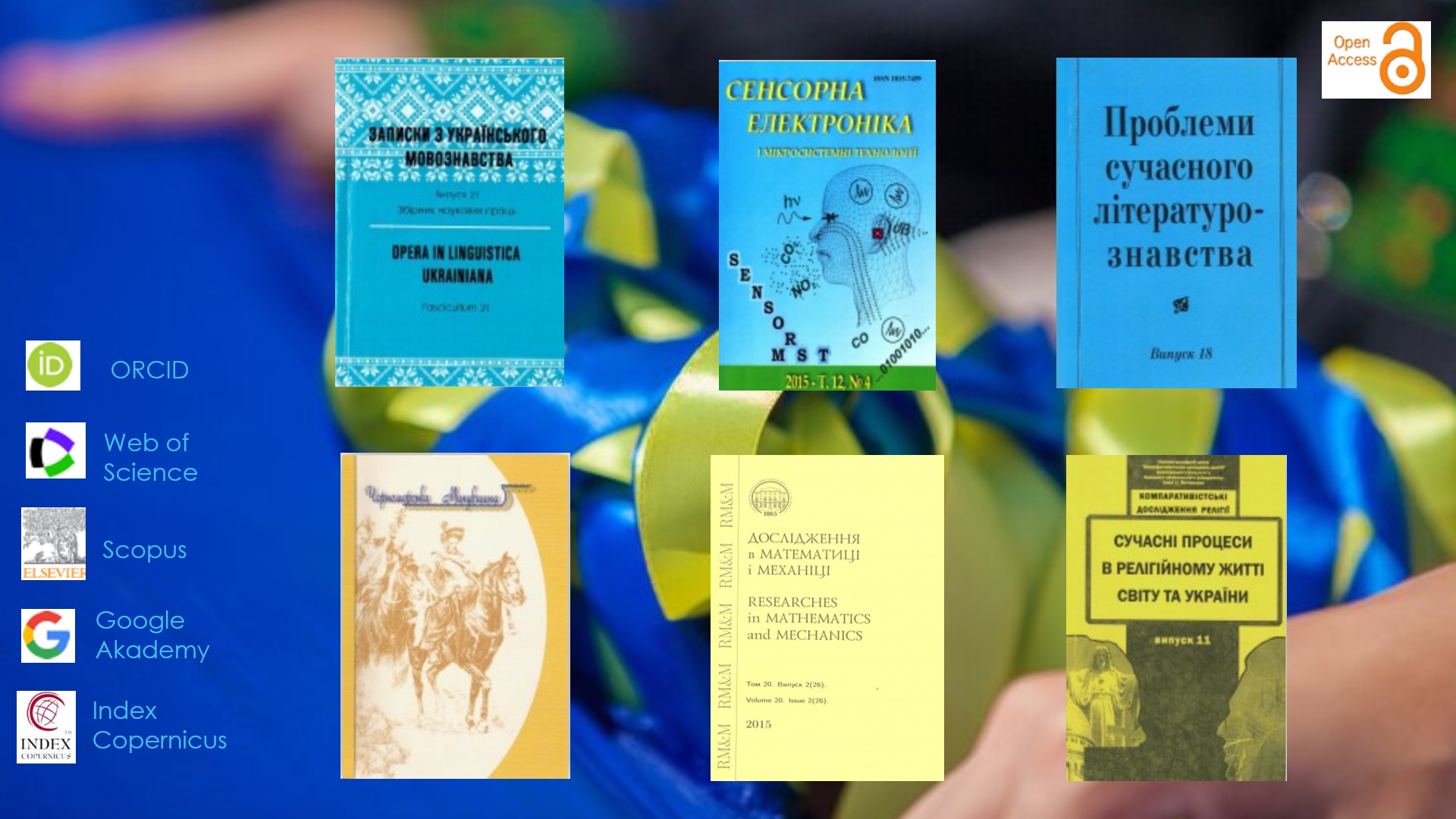 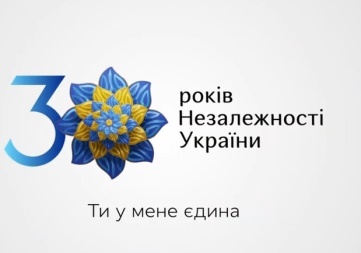 Відділ зберігання фондів
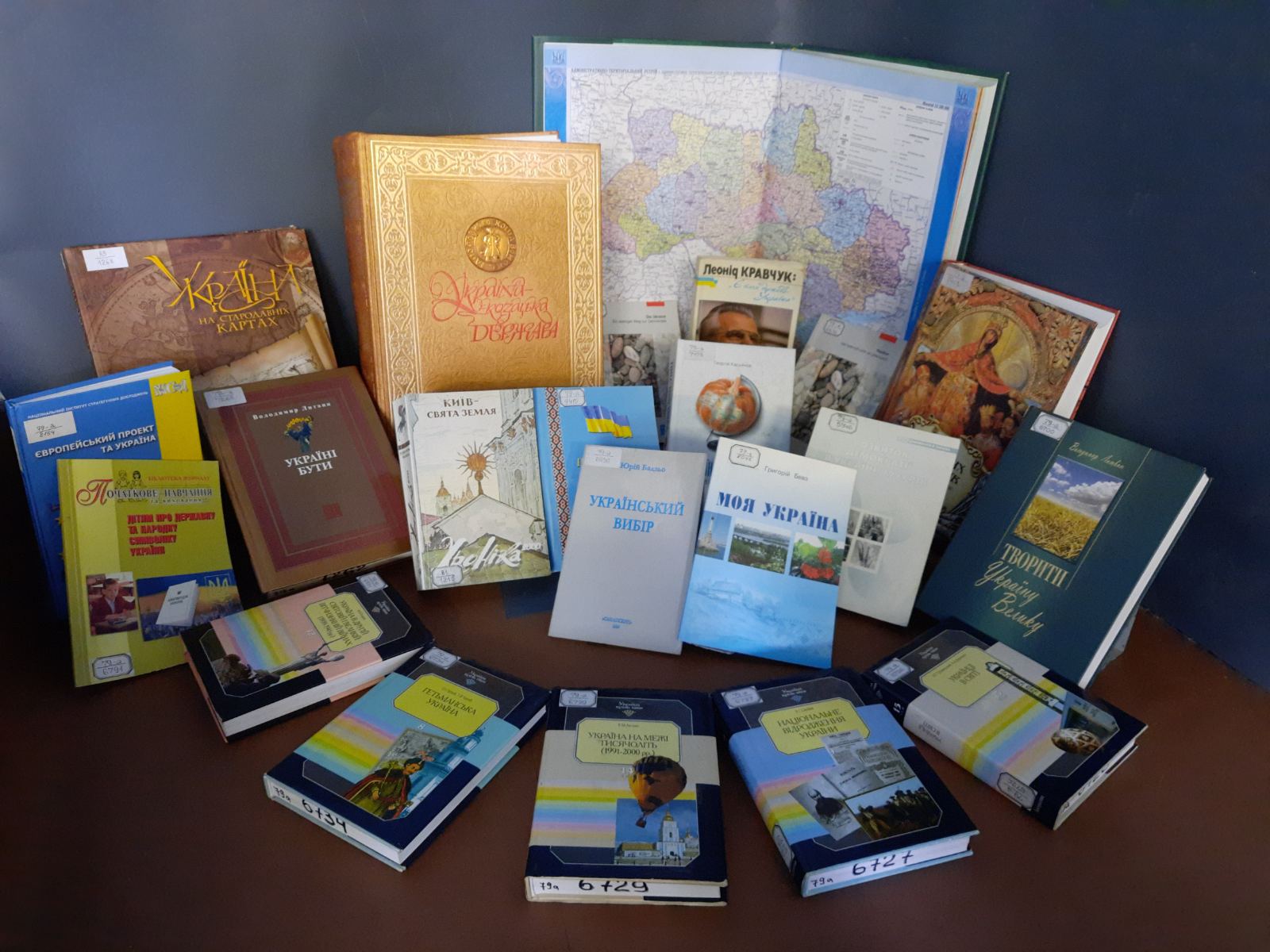 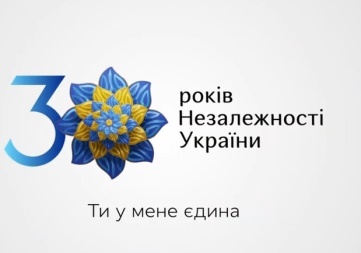 Відділ обробки документів і організації каталогів
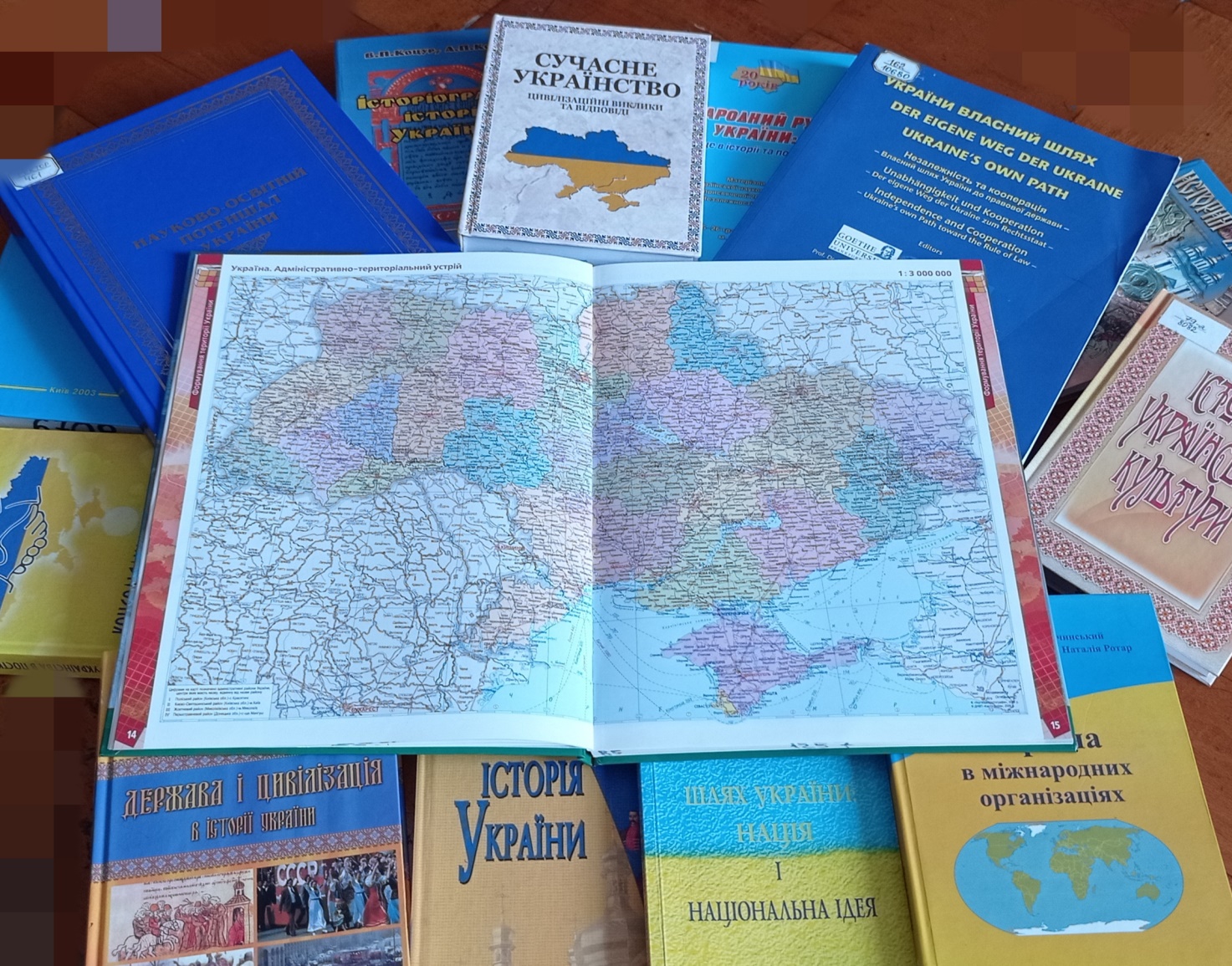 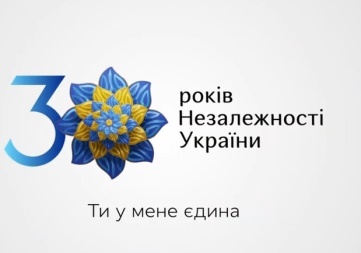 Інформаційно-бібліографічний відділ
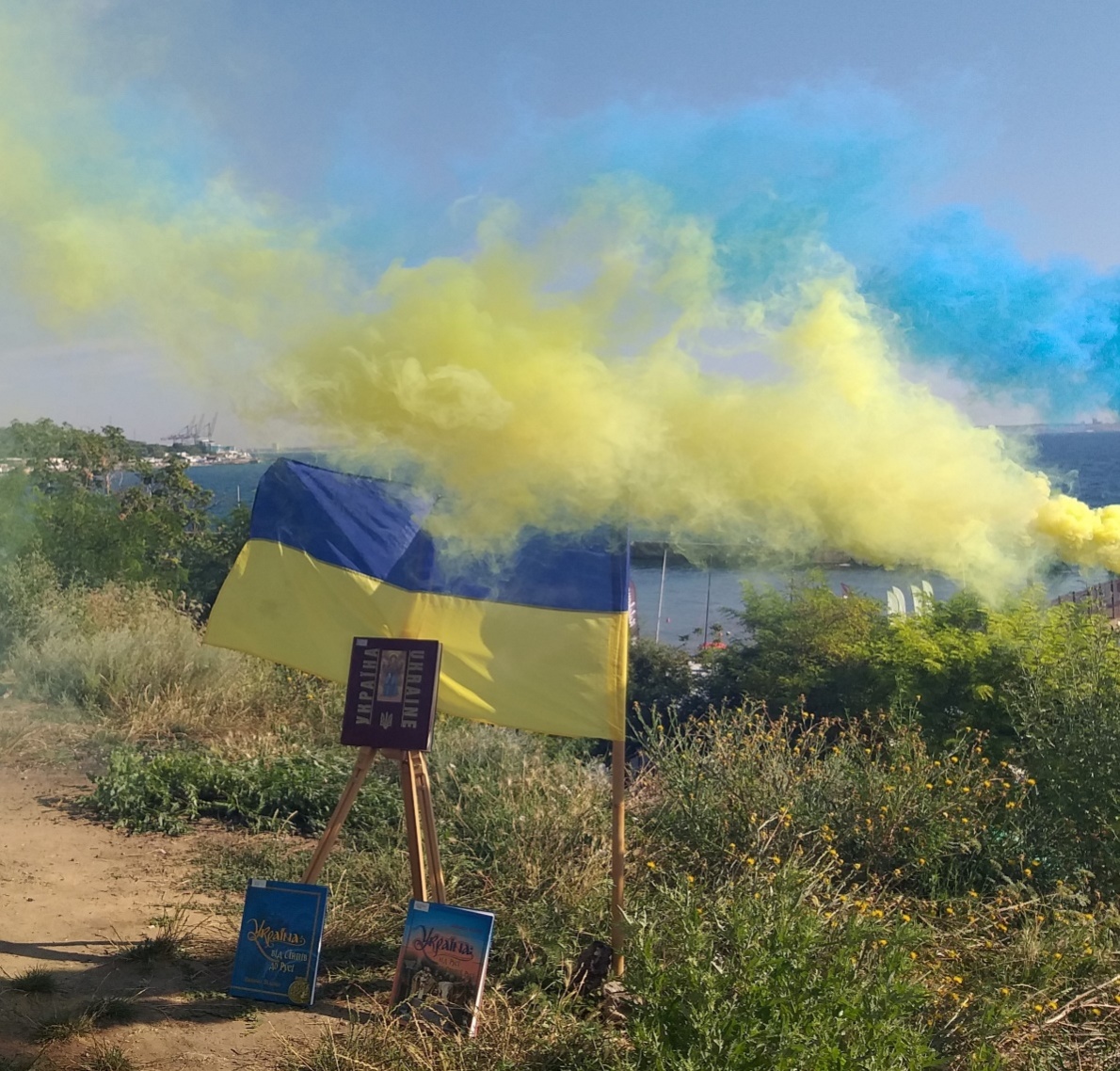 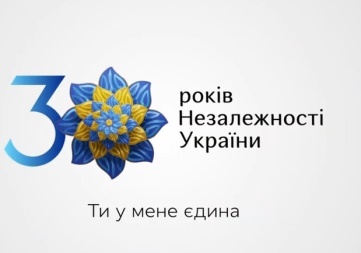 Відділ рідкісних книг та рукописів
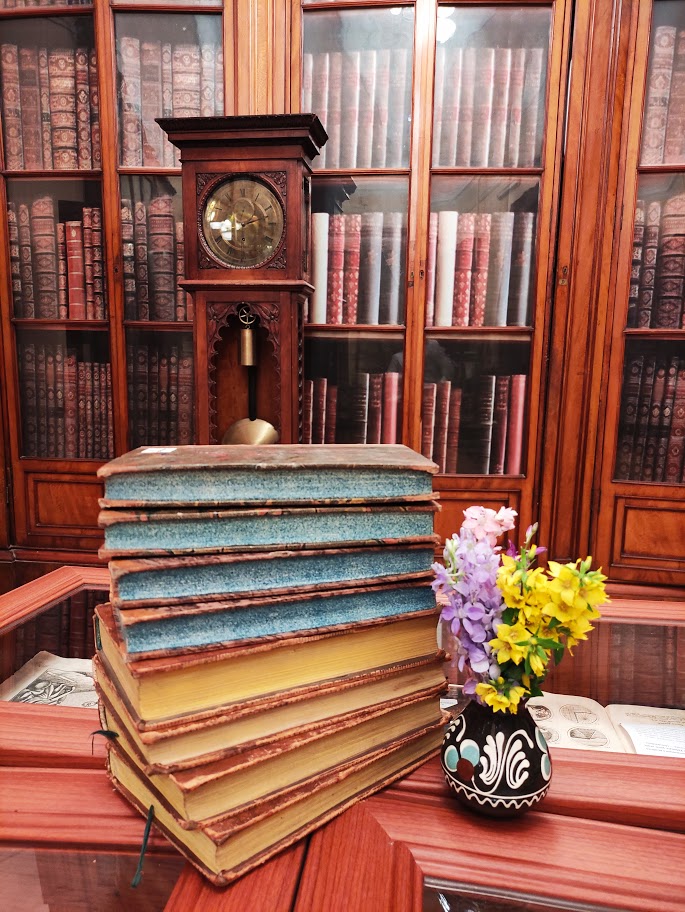 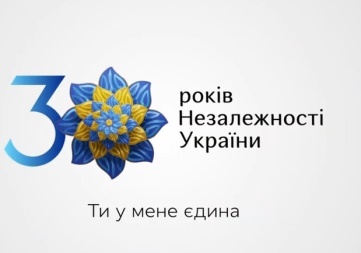 Відділ обслуговування науковою та навчальною літературою 
(філія №1)
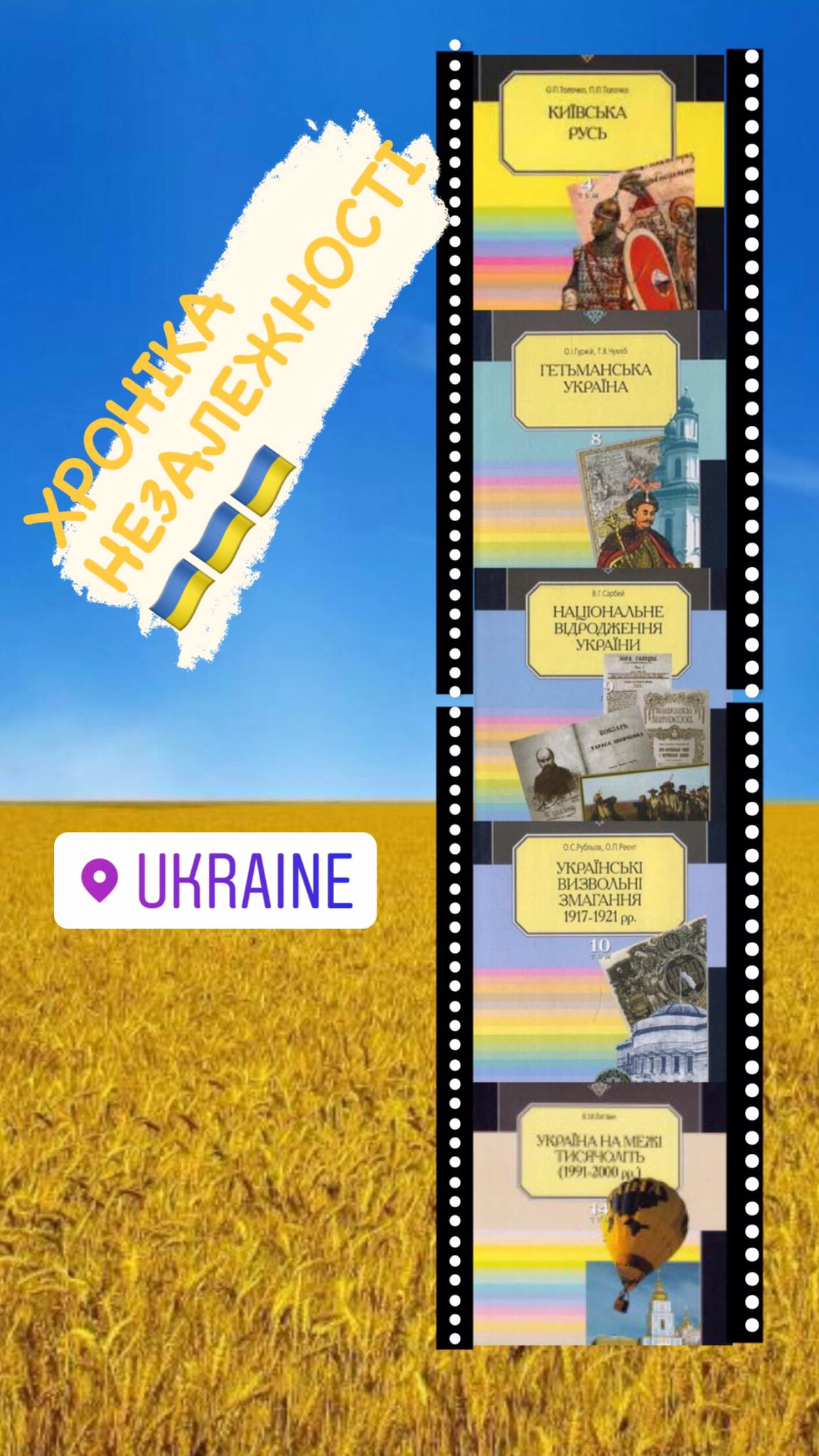 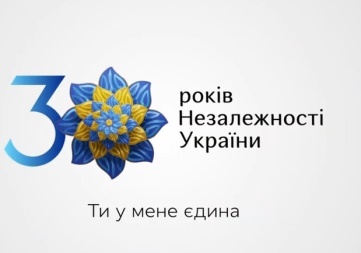 Відділ обслуговування науковою та навчальною літературою 
(філія №2)
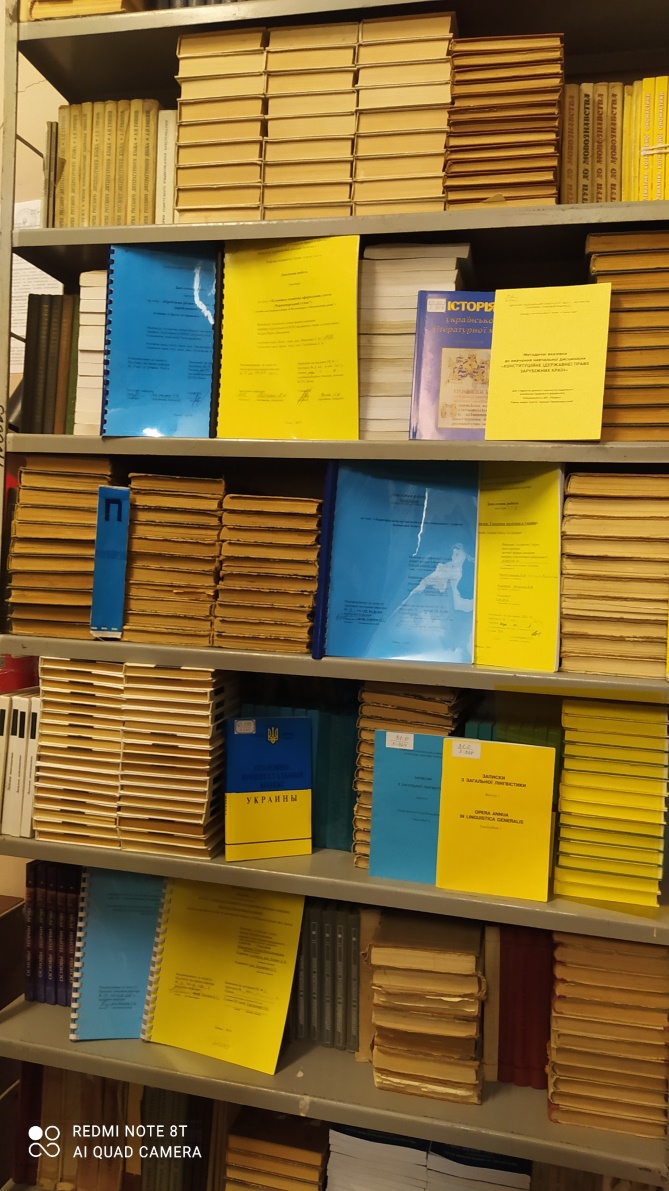 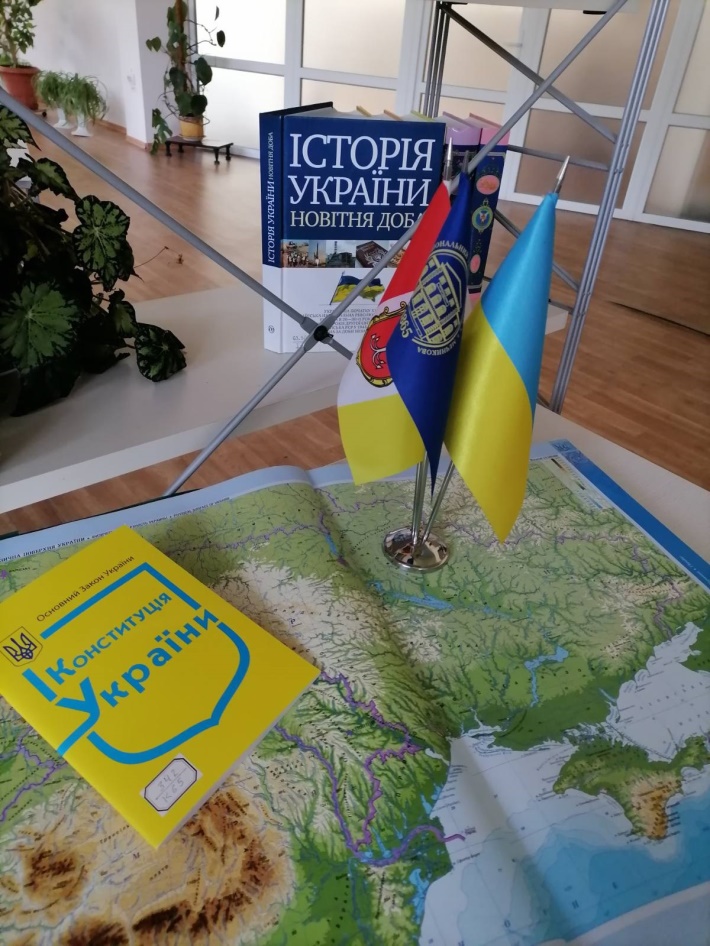 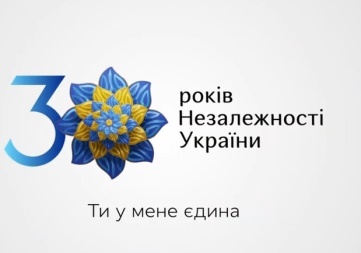 Відділ інформаційних технологій та комп’ютерного забезпечення
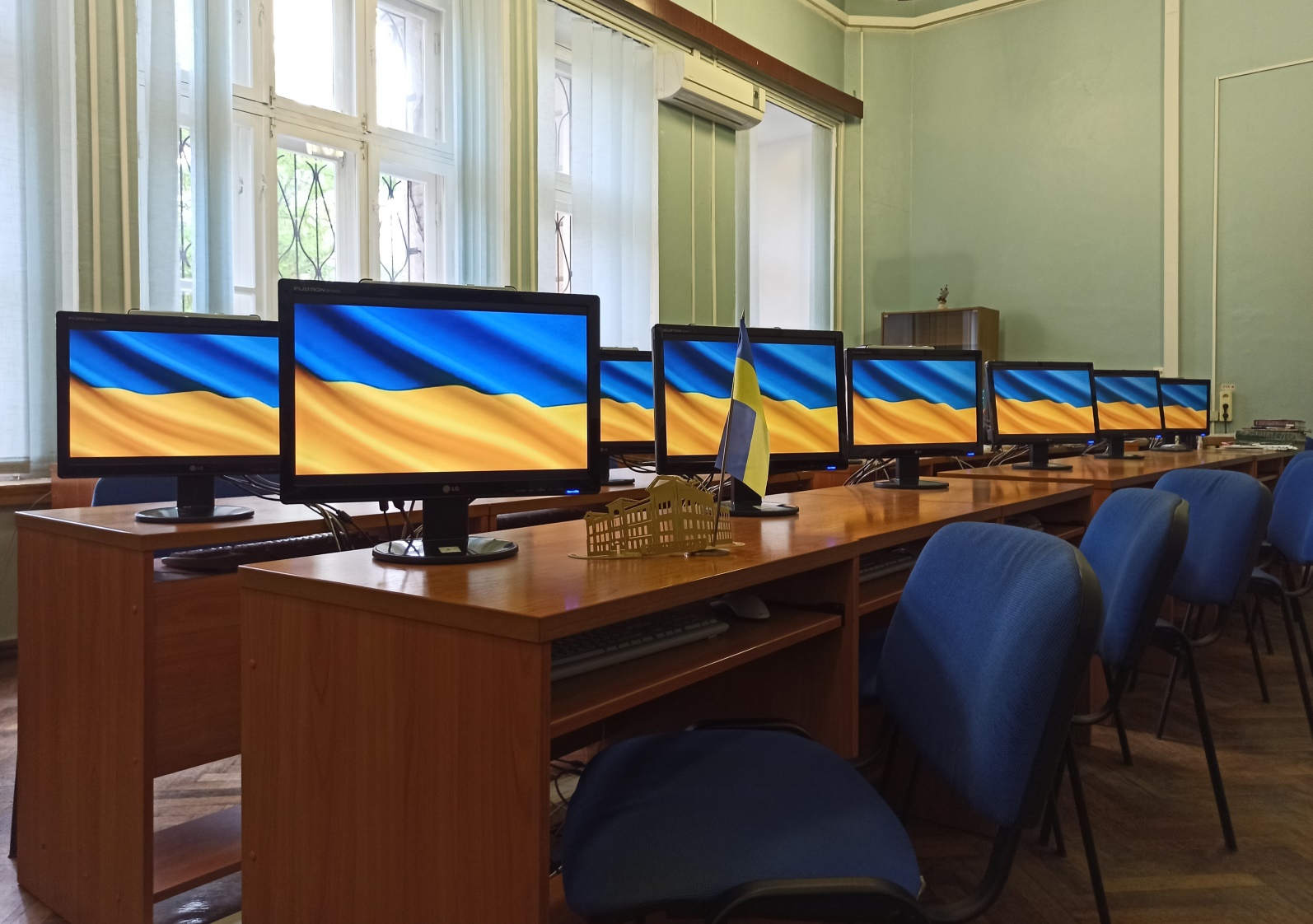 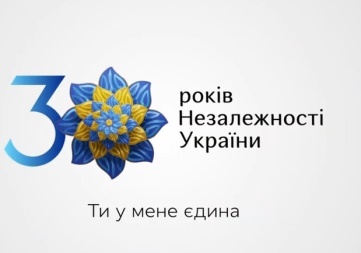 Зі святом !!!
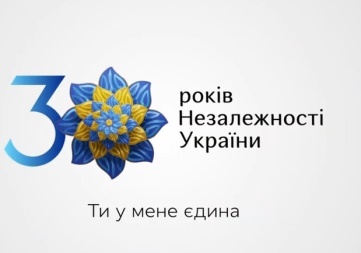 У проєкті використані видання з фондів та фантазії й уявлення співробітників всіх відділів 
Наукової бібліотеки Одеського національного університету імені І. І. Мечникова


Музикальний супровід – Кузьма Скрябін «Україна єдина»